Эмоция - триггер, мотиватор и истинная цель личности? Педагогическая кейсотека как инструмент для формирования и развития физико-эмоциональной компетенции и перехода от управления эмоциями к социально-эмоциональному интеллекту.
Кудрявцева Е.Л.
Что вы знаете про эмоции, кроме того, что они существуют?
Эмоции отражают, выражают вовне внутреннее состояние человека. Но эмоции можно и не проявлять (держать лицо, см. Япония).  
Каждая эмоция заключает в себе энергетический заряд и приводит к соматическим, психофизиологическим изменениям в теле.  И если внешнее эмоции могут поддаваться контролю и их можно не выражать, то в теле проконтролировать психофизиологические изменения человек не может (? медитация, мотивирование как путь преодоления)
Эмоции являются триггерами, перевключающими человека на действие или бездействие.
Эмоция - это реальная цель личности  (уйти от негативных э. к позитивным). Деньги, дипломы, похвалы - всего лишь инструменты.
Мы действуем, потому что испытываем одну и хотим или не хотим испытать другую эмоцию.
Есть ли вредные или бесполезные эмоции?
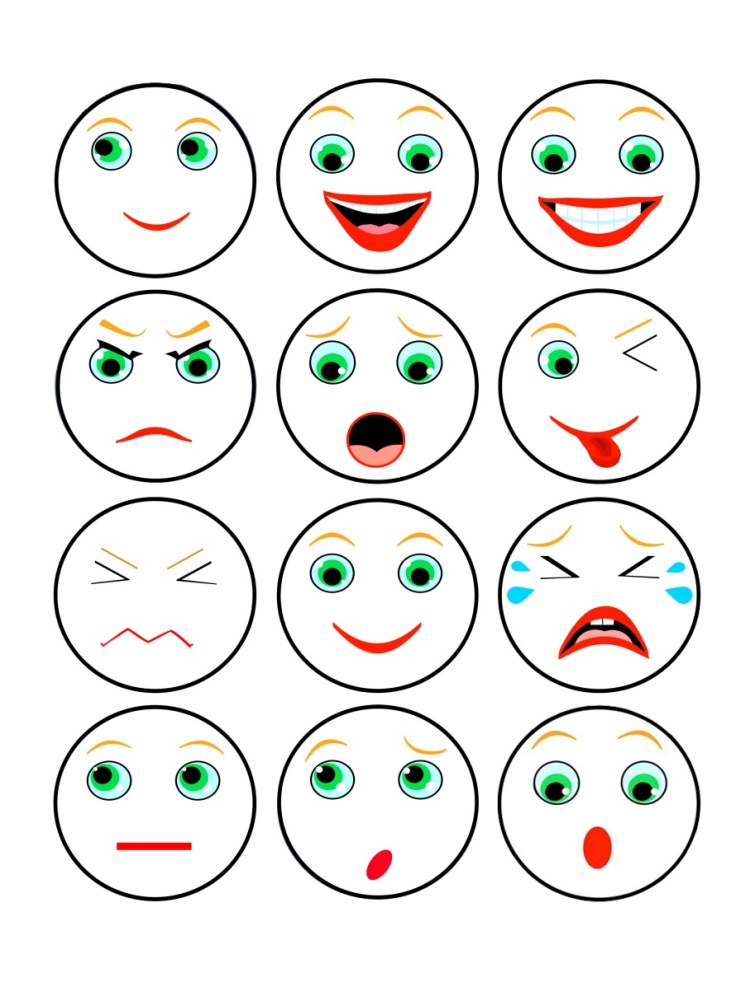 В
С
А
Нет, все эмоции необходимы, только «в меру»:
 для понимания своего состояния и начала управления им (самомотивации на действие);
для понимания состояния другого и реакции не только на вербалику, но и на невербальные проявления;
для демонстрации своего состояния другим (не «запирать» его в себе, не «подавлять, проглатывать» негатив – позволяя себе транслировать его вовне и тем самым управляя ситуацией).

Если бы не было эмоций, возможно, не было бы действий и человек, будучи не в состоянии «выплеснуть» накопившиеся переживания и реализовать их в поступках, чаще страдал бы от психосоматических заболеваний.
1
2
3
4
Как работает эмоция?
1. Та или тот, кто хочет вызвать у вас эмоцию, сначала должен обратить на себя ваше внимание (позитивно или негативно, визуально или аудитивно) (Я вижу/слышу).
2. То, что вы видите/слышите, еще до момента осознания, заставляет вас что-то почувствовать. И если чувства достаточно сильные, они блокируют путь для осознания (Я чувствую -- Я понимаю).
3. "Противник" побеждает - вы не способны осмыслить и перейти к осознанному действию. Действуете импульсивно (вас "несет" на потоке эмоций).
4. Отсутствие значимого положительного результата для вас.
5. Выгорание.
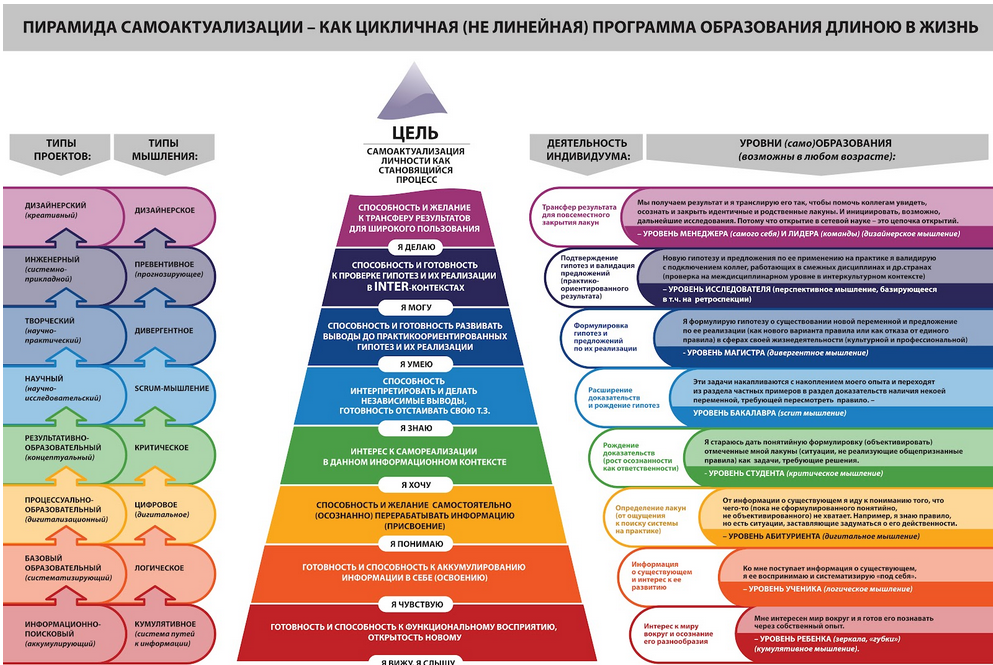 Как отключить негативное внешнее (средовое) воздействие?
Кейс: Ресторан в полной темноте: еда не видна, что приводит к обостренным обонянию и вкусовым ощущениям. Значит, при «провале» одной ступени,  ее ресурс переходит на следующую (так как ступень первая «Я вижу-слышу», то предыдущей у нее нет).
Я вижу - упор на другой, позитивный визуальный раздражитель (окно, экран девайса...).  Я слышу - упор на иной позитивный аудитивный раздражитель.
На ступени Я чувствую кроме эмоций находятся и др. чувства - сенсорика, обоняние, вкусовые  ощущения. Поэтому негативные эмоции можно подавить положительными тактильными, вкусовыми и обонятельными "якорями" (вкус шоколада, запах кофе, чувство меха...)
Самое сложное - противодействие эмоции через Я понимаю. Тут нужно уметь осознанно отстраняться, смотреть на ситуацию сразу извне, не позволять тащить себя внутрь.
Чтобы научиться отстраняться, нужно научиться собирать кейсы (довести это до автоматизма, но на уровне не навыка, а компетенции – в любой нетипичной ситуации). Т.е. рассматривать любую ситуацию как кейс (источник положительного опыта, с вариативными решениями – нет тупика, подсказываемого/решаемого по запросу «другого» - не Я внутри проблемной ситуации, я наблюдатель). Причина: человеку всегда проще «подсказывать» правильный ход другому, чем играть самому.Педагогическая (психолого-педагогическая) кейсотека – ресурс управления эмоциями и эффективного выхода из ситуации для каждого и для всех!
Как начинать собирать кейс?
Кто герой кейса? Как называть героя при упаковке кейса: Вы..., Иван Иваныч..., Учитель ... (Что лучше как представляемая позиция в кейсе для решающего?)
В чем проблемная ситуация кейса для данного героя? 
Кто взаимодействует с героем в кейсе (может ли герой в кейсах быть один)?
Насколько подробно описывать ситуацию? (какие детали приводить, какие опускать; когда на самом деле начинается ситуация - в моменте или давно; что такое "контекстуальные знания" о кейсе, например, в контексте "школа" - кто ими обладает и можно ли на них опираться однозначно при решении кейса/ клише и стереотипы о школе, педагоге, ученике, родителе...)
Какие варианты решений существуют? (нет правильных и неправильных, а какие есть? и что вообще означает в жизни "правильность" или "неправильность" действия - то же, что в школе/совпадение с проверочным ответом или нет? Почему в школе учат по проверочным однозначным ответам?)
Что учитываем при сборке валидного кейса для распространения? Специфику культуры героев, законы и иные нормативные акты места события. Можно даже включить их в Приложения к кейсу!
Зачем нужны кейсы педагогу, психологу...?
уход от невариативных решений к вариативности (пониманию, что всегда есть несколько выходов и можно подобрать оптимальный по ситуации);
уход от оценочности в отношении ситуации и действующих лиц (черно-белая картинка, "плохиши" и "кибальчиши") к безоценочному наблюдению как бы извне и одновременно действию внутри ситуации (отошел, посмотрел, принял взвешенное решение, вернулся, поступил так, снова отошел и наблюдает результаты);
смена точек зрения на ситуацию (переключение внутри-вне-внутри или вне-внутри-вне);
опыт упаковки ситуации (отстраненности) для преобладания рацио над эмоцио для последующей эффективной и экологичной (без выгорания) работы;
отработка деятельностной эмпатии (способность поставить себя на место другого человека не только эмоционально, но и функционально).
Интер- и интра-культурность кейсов
Проблематика кейсов - и тем самым решений как действий - культурогенезна (культура как контекст).
Количество вариантов решений зависит от культурных контекстов личности. 
Культура: этническая, межэтническая государственная, религиозная, поколенческая, профессиональная, гендерная, социальная. 
Поэтому важно совещаться НЕ при сборке, а при поиске вариантов решений! (сборка изнутри культуры профессии/этноса/возраста, решения интер-культурные).
Кейсы – формирующие и трансформирующие, развивающие, и НЕ только контрольные (хотя могут выполнять и функцию замера soft skills).
Кейсотека как решение в эмоционально сложных ситуациях
Собирайте "Педагогическую кейсотеку" свою, коллег, СМИ, художественной литературы и книг. Можно давать студентам как курсовую или дипломную работу. 
Обсуждайте ее с коллегами, студентами, друзьями, родителями учеников... - собирая варианты решений. Так вы не просто поймете точку зрения разных субъектов образовательного процесса, но и научитесь встраивать чужие позиции в свои решения проблемных задач.
И не будете "теряться" в сложных ситуациях. Растерянность = отсутствие кейсов. Эффективная скорость = наличие кейсов. Имитация (действие ради действия, в отсутствии кейсов) - опасность для субъекта и его окружения. Манипулирование кейсами - путь к имитации.
Опыт/насмотренность (скорость принятия эффективного решения) = наличие кейсов. Не обязательно прожитых нами! Передача опыта - это передача информации о решенных нами кейсах.
Дать совет - плохо. Это попытка заставить человека войти в вашу шкуру (в вашу биографию), что нереально. Советы вредны, потому что каждый человек действует из своей картины мира.
Рассказать кейс - хорошо. Рассказ ситуации позволяет слушателю включиться со своей картиной мира и “прожить” ситуацию от своего имени. Сделать свои выводы и сравнить их (валидировать) с выводами рассказчика кейса.
Вы - студент в вузе. И вот вы узнаете, что некоторые из ваших одногруппников получили международные сертификаты, которые в будущем могут быть полезны при поступлении на работу. На ваш возмущенный вопрос: "Почему такой сертификат получили не все?", - педагог ответил, что решение о выдаче принял эксперт, проводивший занятия. И сертификат выдали только тем, кто активно работал на встречах с экспертом. Ваши действия?
Вы - педагог в обычной государственной школе.  У Вас в классе есть активные и заинтересованные ученики и есть "снулые рыбки", приходящие сюда только из-за обязательного посещения занятий.  И на уроке читающие новости в интернете и переписывающиеся в чатах. Вас это раздражает. Ваши действия?
- См. кейс выше, но школа - частная.
Спасибо за внимание!
ekoudrjavtseva@yahoo.de
Katja Ivash
ekoudrjavtseva1
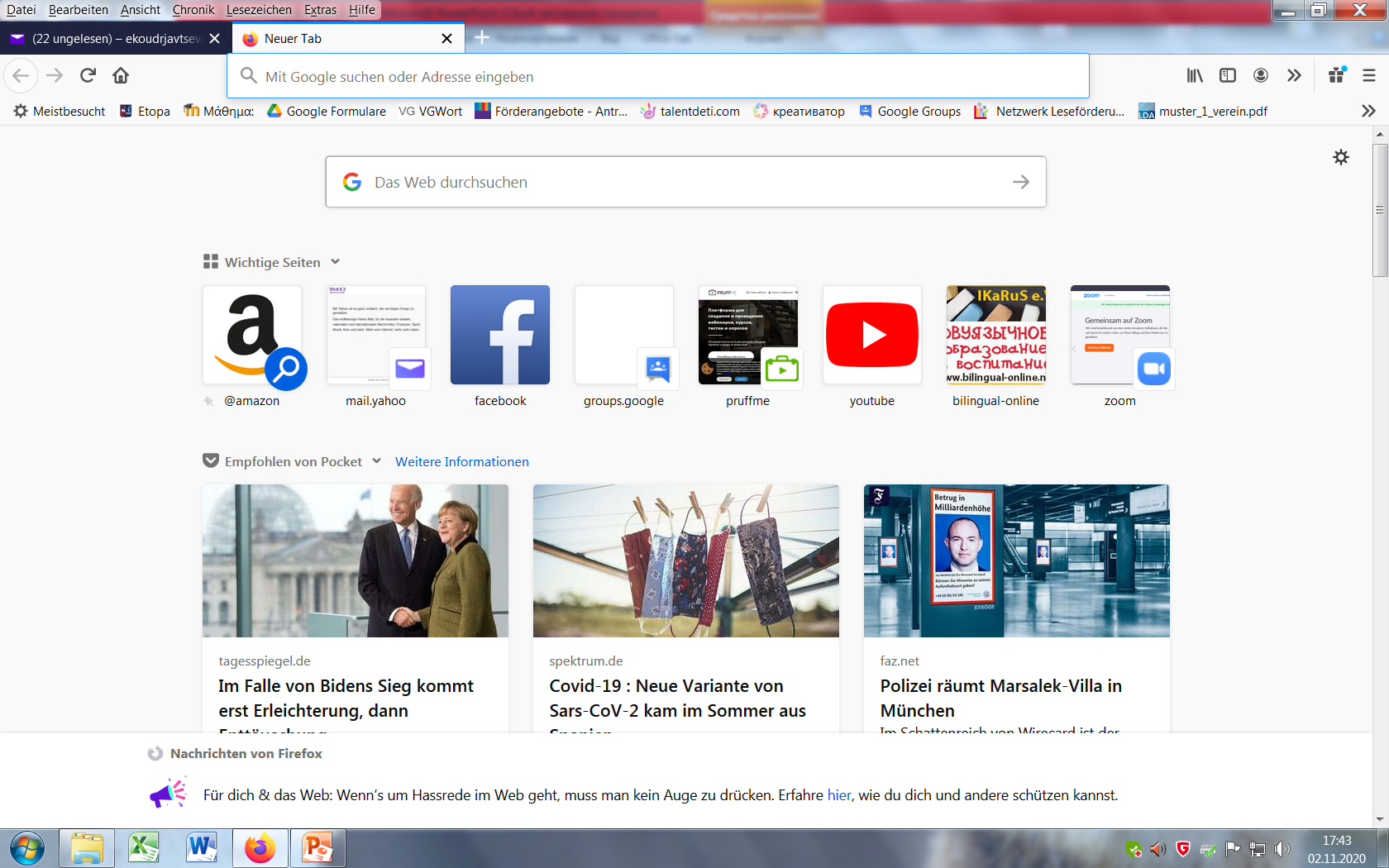 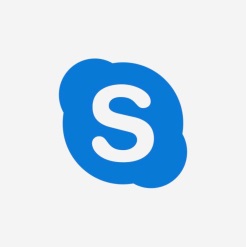 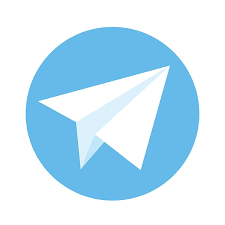 Дом Притч Старт https://t.me/DomPritchi_start